M4-1.  The TC Rules
Prison-based Therapeutic Communities:  
A Comprehensive Staff Training Course
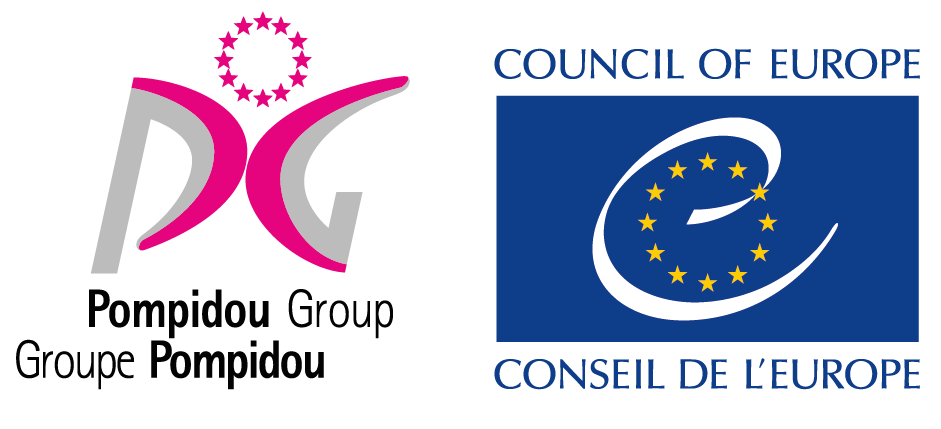 TC Rules
Cardinal Rules: No physical violence or threats of violence or intimidation; no drugs or alcohol; no sexual activity
Major Rules: No stealing or other illegal activity; no vandalism or destructive activity; no contraband
House Rules: Follow instructions; maintain appropriate appearance; use proper manners; no lending or borrowing money or other personal possessions
Prison-based Therapeutic Communities:  
A Comprehensive Staff Training Course
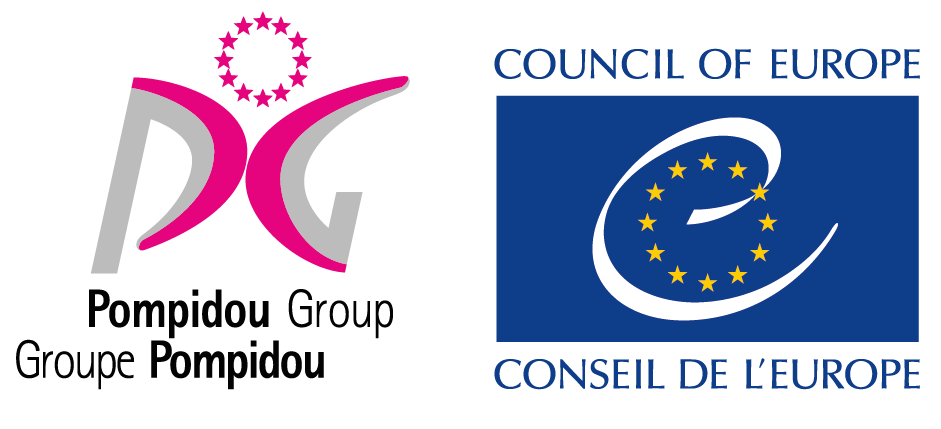 TC Rules Purpose & Sanctions
Cardinal Rules: protect the physical and psychological safety of the community and are strictly enforced. Violating a cardinal rule nearly always results in automatic dismissal from the TC. 
Major Rules: are essential to the recovery process. Residents who break major rules are subject to learning experiences designed by staff members. Breaking a major rule more than once threatens the physical and psychological safety of the community. Usually, only one episode of breaking major rules is tolerated. 
House Rules: are similar to society’s expectations, are related to pro-social behavior patterns residents are expected to adopt & adapt gradually
Prison-based Therapeutic Communities:  
A Comprehensive Staff Training Course
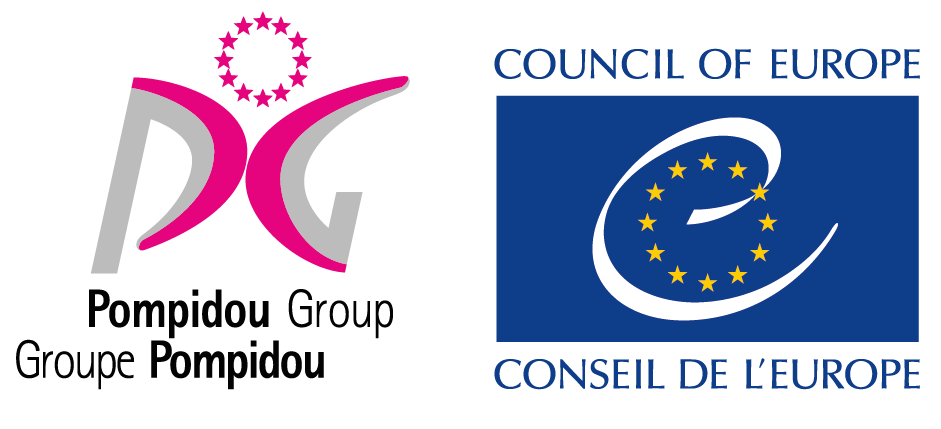